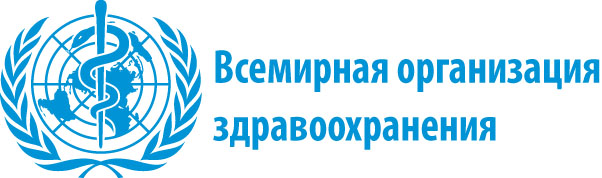 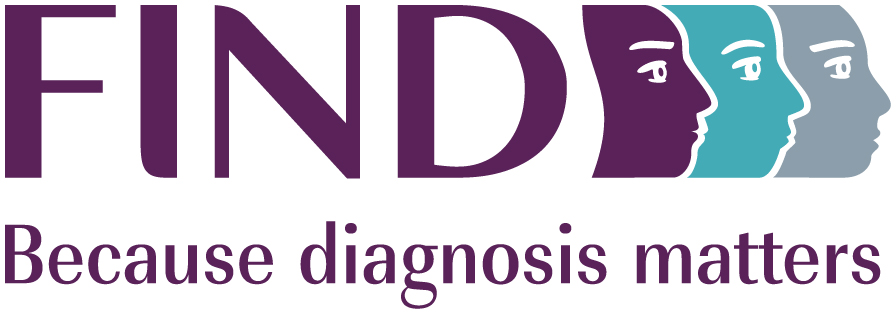 11
Обучение исполнителей
Ограничение ответственности
Учебная платформа ВОЗ по вопросам обеспечения здоровья населения – учебные материалы

Авторское право на эти учебные материалы принадлежит Всемирной организации здравоохранения (ВОЗ) – © World Health Organization (WHO) 2022. Все права защищены.
Вы можете использовать эти материалы в соответствии с правилами «WHO Health Security Learning Platform, Training Materials – Terms of Use». Эти правила находятся на сайте «Учебной платформы ВОЗ по вопросам обеспечения здоровья населения» (https://extranet.who.int/hslp), вы приняли эти правила, когда сгружали материалы с сайта.  
Если вы адаптировали, модифицировали, перевели на другой язык или каким-либо иным образом переработали содержание этих материалов, внесённые изменения никак не должны быть связаны с ВОЗ, и в изменённых материалах не должны быть использованы название или эмблема ВОЗ.  
Кроме того, если вы внесли в эти материалы изменения и в таком виде используете их публично, просьба для учёта и дальнейшего развития информировать ВОЗ о таких модификациях по электронной почте ihrhrt@who.int.
2
Курс «Диагностический экспресс-тест на антигены вируса SARS-CoV-2» v3.0 | Обучение исполнителей
Цели изучения
По окончании этого модуля вы сможете: 
применять основные принципы обучения взрослых 
использовать представленные на занятиях методы обучения, чтобы эффективнее проводить курс «ДЭТ на антигены вируса SARS-CoV-2».
3
Курс «Диагностический экспресс-тест на антигены вируса SARS-CoV-2» v3.0 | Обучение исполнителей
Ключевые моменты в основе обучения
То, что я слышу, я забываю... 
То, что я слышу и вижу, я сколько-то помню...
То, что я слышу, вижу и обсуждаю, я начинаю понимать...
То, что я слышу, вижу, обсуждаю и делаю, я понимаю и умею...
Я полностью владею тем, чему я учу других...
4
Курс «Диагностический экспресс-тест на антигены вируса SARS-CoV-2» v3.0 | Обучение исполнителей
Ключевые моменты, которые надо помнить при обучении других
Вы уже много знаете о том, как обучать, и о здоровье.
Вы можете многим поделиться с другими.
5
Курс «Диагностический экспресс-тест на антигены вируса SARS-CoV-2» v3.0 | Обучение исполнителей
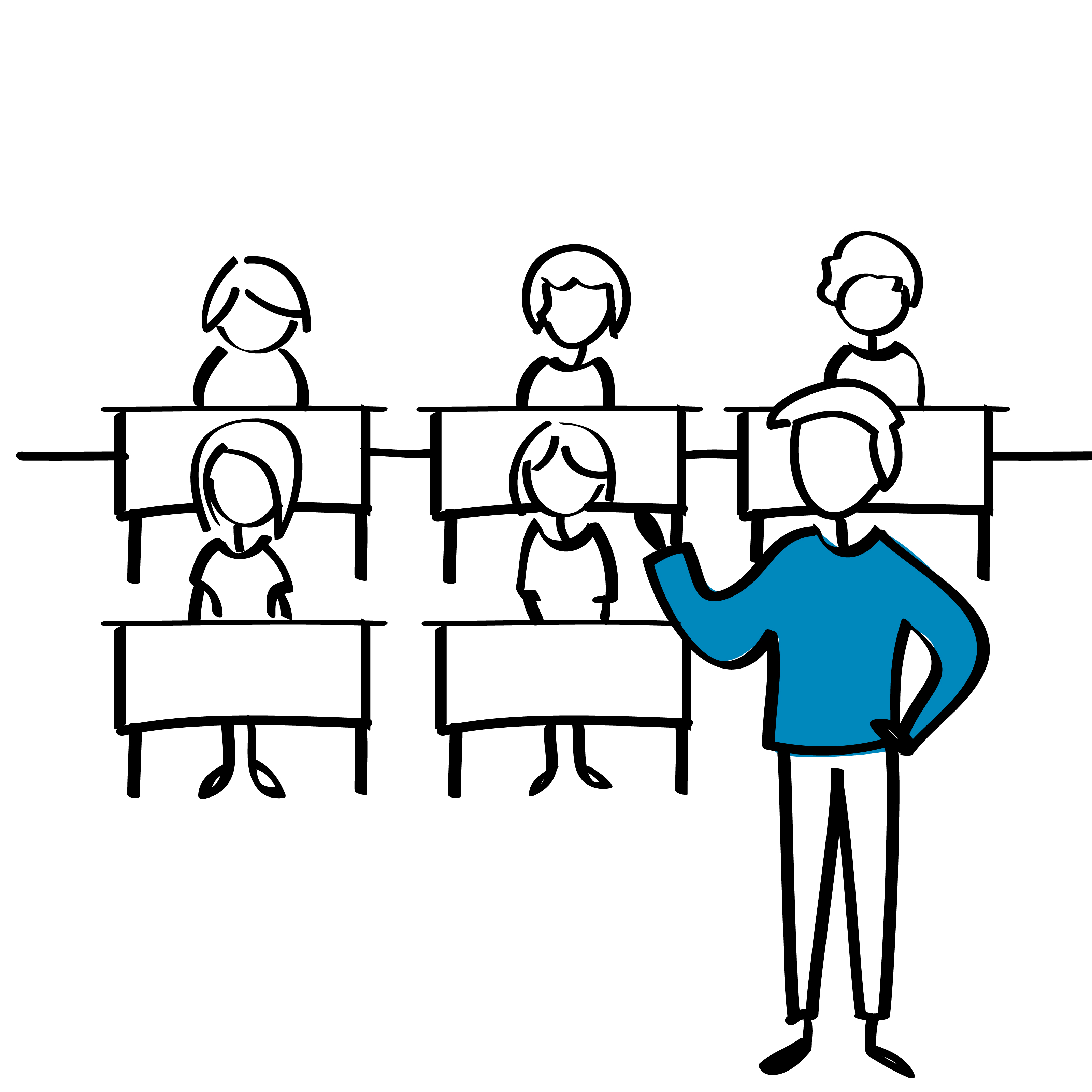 Основы обучения
Знайте свою аудиторию.
Используйте принципы обучения взрослых.
Подготовьтесь.
Управляйте обучением.
Общайтесь эффективно.
Вовлекайте участников.
6
Курс «Диагностический экспресс-тест на антигены вируса SARS-CoV-2» v3.0 | Обучение исполнителей
Почему необходимо знать свою аудиторию?
7
Курс «Диагностический экспресс-тест на антигены вируса SARS-CoV-2» v3.0 | Обучение исполнителей
Как познакомиться с участниками курса
Используйте упражнение «давайте познакомимся».
Попросите участников поделиться своими ожиданиями от курса.
Разговаривайте с участниками – до начала обучения, в перерывах, и т. д.
8
Курс «Диагностический экспресс-тест на антигены вируса SARS-CoV-2» v3.0 | Обучение исполнителей
Обучение взрослых
9
Чем отличаются взрослые учащиеся1
Взрослые автономны и самостоятельны. Им нужно иметь возможность самим выбирать, что делать.
У взрослых накоплены обширный жизненный опыт и знания. Им требуется связать изучаемый материал со своими опытом и знаниями.
Взрослые ориентируются на цели. Они, как правило, знают, чего они хотят достичь, и ценят, если учебная программа помогает им достичь своей цели.
Для взрослых важна полезность. Им важно видеть, что изученное можно применить в работе или к другим обязанностям.
Взрослые практичны. Они сосредоточиваются на тех аспектах обучения, которые будут наиболее полезны им в работе, и они могут не интересоваться абстрактными знаниями.
1 Цитируется с изменениями из: Stephen Lieb, Principles of adult learning, 1991.
10
Курс «Диагностический экспресс-тест на антигены вируса SARS-CoV-2» v3.0 | Обучение исполнителей
Советы по обучению
Участники учатся лучше всего, когда:
Уровень стресса низкий или средний; если уровень стресса слишком высокий, это мешает обучению.
Предоставленная информация и поставленные задачи имеют для них смысл.
Вы прислушиваетесь к их потребностям и проявляете гибкость в планировании.
Вы меняете подход, если ваши методы не работают.
Вы признаёте, что взрослые привносят большой опыт и знания в процесс изучения; и вы используете это, чтобы улучшить изучение.
11
Курс «Диагностический экспресс-тест на антигены вируса SARS-CoV-2» v3.0 | Обучение исполнителей
Подготовьтесь!
Потренируйтесь перед началом обучения.
Знайте ваш материал и то, как он структурирован.
Используйте организационные навыки, чтобы занятия укладывались в отведённое время.
Демонстрируйте навыки эффективного общения. Учите своим примером! 
Используйте навыки, которым вы стараетесь научить.
12
Курс «Диагностический экспресс-тест на антигены вируса SARS-CoV-2» v3.0 | Обучение исполнителей
Подготовка к обучению
13
Подготовка помещений для обучения
Каждый день перед началом обучения, если возможно, проверяйте помещения.
Проверяйте, что подготовлены материалы, принадлежности и оборудование.
Организуйте учебные помещения так, чтобы учебный процесс шёл оптимально.
Учитывайте требования поддержания дистанции при подготовке помещений для обучения, рассмотрите возможность проводить обучение в меньших группах.
В день обучения будьте на месте заранее.
14
Курс «Диагностический экспресс-тест на антигены вируса SARS-CoV-2» v3.0 | Обучение исполнителей
Обучение исполнителей – структура
Приветствие и введение (модуль 01)
Подготовка к тестированию (модули 02–07)
Тестирование (модуль 08)
    Демонстрация проведения теста
    Практические занятия для исполнителей
Наблюдение за выполнением (модули 09–10)
Самодиагностика (модуль  S1, факультативно) 
Оценка компетенции
Благодарности и закрытие
15
Курс «Диагностический экспресс-тест на антигены вируса SARS-CoV-2» v3.0 | Обучение исполнителей
Что вам понадобится (1)
Для обучения исполнителей вам понадобятся1:
Список для регистрации участников
Презентации курса обучения исполнителей
Канцелярские принадлежности для участников (например, ручки и блокнот для каждого участника)
Распечатанный документ «Оценка компетенции» курса «Диагностический экспресс-тест на антигены вируса SARS-CoV-2» (по одному на участника)
Распечатанный документ «Протокол регистрации результатов ДЭТ на антигены SARS-CoV-2» (по одному на участника)  
Распечатанный документ «Листок учёта результатов ДЭТ на антигены вируса SARS-CoV-2» (по одному на участника)
1 См. файлы «Руководство для инструкторов» и «Контрольный список материалов для обучения» курса «ДЭТ на антигены вируса SARS-CoV-2».
16
Курс «Диагностический экспресс-тест на антигены вируса SARS-CoV-2» v3.0 | Обучение исполнителей
Что вам понадобится (2)
Для обучения исполнителей вам понадобятся1:
Средства индивидуальной защиты (СИЗ), в том числе перчатки, халат, защита для глаз или лицевой щиток
Ручки для маркировки или нанесения надписей на этикетки
Хлорка, этиловый спирт и бумажные полотенца для очистки рабочего места
Материалы (наборы для ДЭТ) для каждого участника в достаточном количестве, чтобы выполнить три практических теста
Материалы (наборы для ДЭТ) для каждого участника в достаточном количестве, чтобы выполнить два теста при оценке компетенции (квалификации)
1 См. файлы «Руководство для инструкторов» и «Контрольный список материалов для обучения» курса «ДЭТ на антигены вируса SARS-CoV-2».
17
Курс «Диагностический экспресс-тест на антигены вируса SARS-CoV-2» v3.0 | Обучение исполнителей
Что вам понадобится (3)
Для обучения исполнителей вам понадобятся1:
Мыло для рук
Прочные пакеты для опасных биологических отходов для хранения или перемещения опасных биологических отходов
Подставки/корзины для пакетов для опасных биологических отходов  
Три спрей-бутылки (две для хлорки и одна для спирта)
Мерная посуда для приготовления растворов хлорки и спирта
Таймеры
Материалы для проверки квалификации (положительный и отрицательный контроли) 
Журналы регистрации ДЭТ на антигены SARS-CoV-2 
Термометры
1 См. файлы «Руководство для инструкторов» и «Контрольный список материалов для обучения» курса «ДЭТ на антигены вируса SARS-CoV-2».
18
Курс «Диагностический экспресс-тест на антигены вируса SARS-CoV-2» v3.0 | Обучение исполнителей
Обучение исполнителей – содержание
Чтобы провести обучение исполнителей ДЭТ на антигены вируса SARS-CoV-2, обратитесь к Руководству для инструкторов курса «Диагностический экспресс-тест на антигены вируса SARS-CoV-2».   
Вначале занятий чётко обговорите цели и задачи обучения. 
Прежде чем приступить к сути, объясните участникам основные правила обучения (например, мобильные телефоны должны быть выключены, участники должны давать возможность всем участвовать и т. д.).
Ясно излагайте суть, учитывайте уже имеющиеся у участников знания по теме. 
Презентации были намеренно сделаны краткими. Если во время презентации возникают вопросы, то записывайте их и вернитесь к ним в конце презентации.
19
Курс «Диагностический экспресс-тест на антигены вируса SARS-CoV-2» v3.0 | Обучение исполнителей
Проведение оценки компетенции (1)
Цель оценки компетенции (или проверки квалификации) заключается в том, чтобы определить, насколько участники усвоили учебный материал, могут ли они взять мазок из носоглотки, поставить ДЭТ на антигены SARS-CoV-2 и интерпретировать результаты тестов:
Наблюдайте за тем, как участник проводит взятие мазка из носоглотки и ДЭТ на антигены SARS-CoV-2. Используйте форму оценки компетенции, чтобы записать, правильно ли выполнены процедуры.
Задайте участнику теоретические вопросы и запишите, правильно ли даны ответы.
Дайте участнику листок для считывания результатов ДЭТ на антигены SARS-CoV-2 и запишите, как участник интерпретирует результаты и понимает последствия в отношении пациентов.
Подсчитайте общее число баллов и определите результат оценки компетенции.
20
Курс «Диагностический экспресс-тест на антигены вируса SARS-CoV-2» v3.0 | Обучение исполнителей
Проведение оценки компетенции (2)
Если участники прошли оценку компетенции, они могут выполнять тестирование.
Если участники не прошли оценку компетенции, они должны повторно пройти обучение и оценку компетенции.
Следите за тем, как исполнители проводят тестирование на рабочем месте:
После того как участники прошли оценку компетенции и приступили к обычному тестированию проб от пациентов, должна быть введена система отслеживания качества их работы.
Это описано в разделе 09 «Использование данных тестирования с ДЭТ на антигены вируса SARS-CoV-2» и разделе 10 «Обеспечение качества результатов».
21
Курс «Диагностический экспресс-тест на антигены вируса SARS-CoV-2» v3.0 | Обучение исполнителей
У вас должен быть запасной план
Будьте готовы к любым (и всем) проблемам, разработайте запасной план.
Сделайте дополнительный запас принадлежностей и материалов.
Используйте различные форматы (раздаточные материалы, слайды). 
Проявляйте гибкость.
Превращайте отрицательные ситуации в положительные (например, если участник не прошёл оценку компетенции, извлеките из этого опыт преподавания).
22
Курс «Диагностический экспресс-тест на антигены вируса SARS-CoV-2» v3.0 | Обучение исполнителей
Управляйте обучением
23
Используйте голос
Задавайте тон обучения.
Доносите суть материала.
Показывайте энтузиазм.
Поощряйте вовлечённость.
Давайте положительную реакцию.
Говорите так, чтобы все могли вас слышать.
Разнообразьте свою речь.
Следите, чтобы скорость речи была подходящей, меняйте темп.
Говорите на языке, соответствующем техническому уровню слушателей.
Используйте дружелюбный тон.
При необходимости используйте микрофон.
24
Курс «Диагностический экспресс-тест на антигены вируса SARS-CoV-2» v3.0 | Обучение исполнителей
Наблюдайте и слушайте
25
Курс «Диагностический экспресс-тест на антигены вируса SARS-CoV-2» v3.0 | Обучение исполнителей
Вовлекайте участников
Используйте примеры, связанные с работой участников и их ситуацией.
Задавайте вопросы во время презентаций. 
Побуждайте участников вносить свой вклад и делиться своими знаниями и опытом.
Допускайте различные мнения.
Поддерживайте внимание и вовлечённость участников.
26
Курс «Диагностический экспресс-тест на антигены вируса SARS-CoV-2» v3.0 | Обучение исполнителей
Задавайте вопросы, чтобы определить знания участников и их понимание материала
Просите участников:
объяснить сложные вопросы
описать, как они бы применили полученную информацию в своей работе
повторить суть материала во время обсуждения пройденного.
27
Курс «Диагностический экспресс-тест на антигены вируса SARS-CoV-2» v3.0 | Обучение исполнителей
Три типа вопросов
28
Курс «Диагностический экспресс-тест на антигены вируса SARS-CoV-2» v3.0 | Обучение исполнителей
Как разрешать трудности в обучении
29
Способы работы с трудными участниками
Записывайте возникающие вопросы, чтобы вернуться к ним в конце обучения. 
Дайте этому участнику конкретное задание.
Поговорите с этим участником вне учебного помещения.
Никогда не теряйте самообладания и не прибегайте к грубости.
Сохраняйте контроль.
Используйте вербальные сигналы. 
Используйте язык тела.
Обращайтесь к ранее установленным основным правилам обучения.
30
Курс «Диагностический экспресс-тест на антигены вируса SARS-CoV-2» v3.0 | Обучение исполнителей
Когда участники не отвечают
31
Курс «Диагностический экспресс-тест на антигены вируса SARS-CoV-2» v3.0 | Обучение исполнителей
Предоставление обратной связи
Принцип обратной связи по типу «сэндвич» состоит из критики, вставленной между двумя положительными комментариями, а именно: 
конкретный положительный комментарий
критика и/или предложение по улучшению
обобщающий положительный комментарий
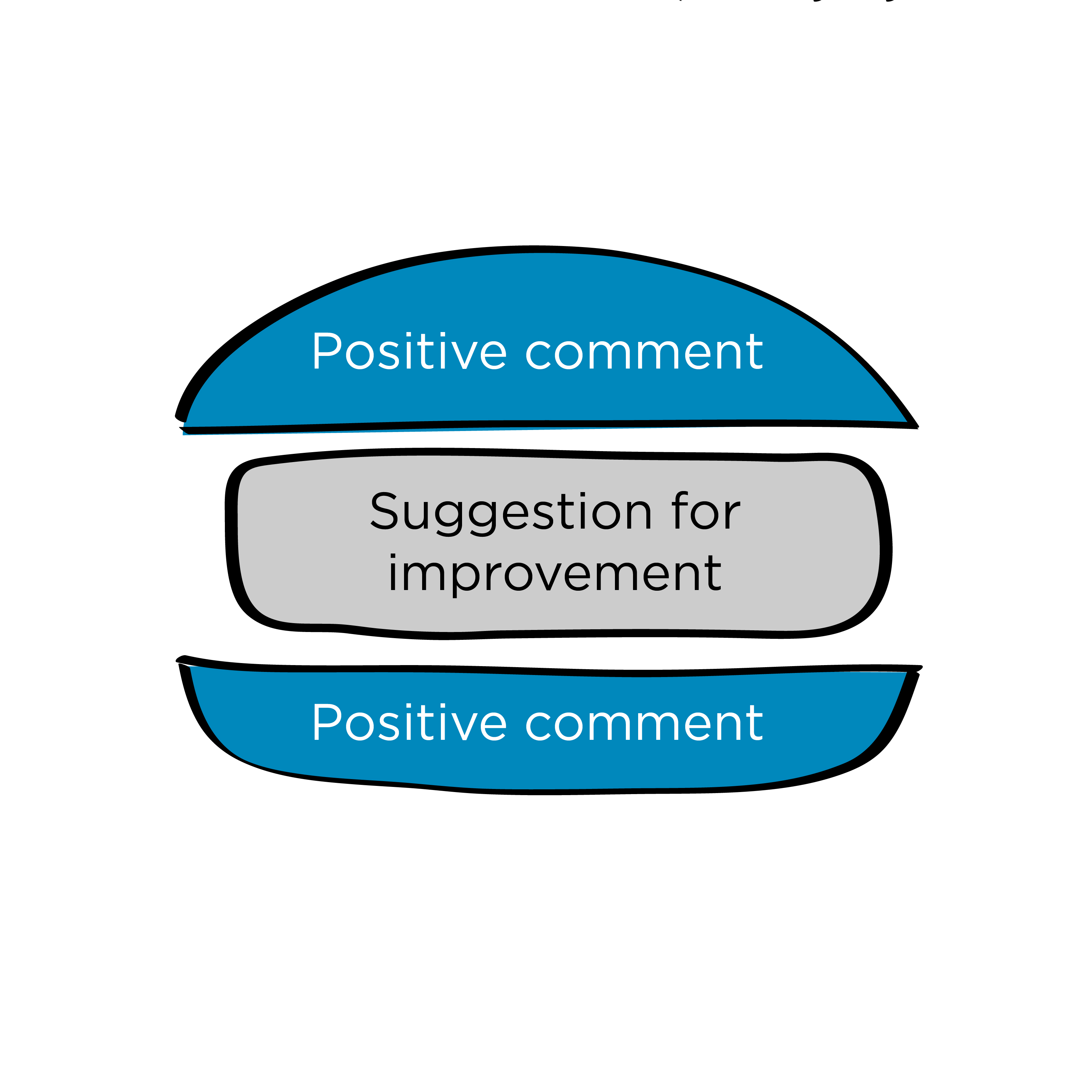 положительный комментарий
предложение по улучшению
положительный комментарий
32
Курс «Диагностический экспресс-тест на антигены вируса SARS-CoV-2» v3.0 | Обучение исполнителей
Вопросы?
33